Herzlich Willkommen in der Staats- und Universitätsbibliothek Hamburg
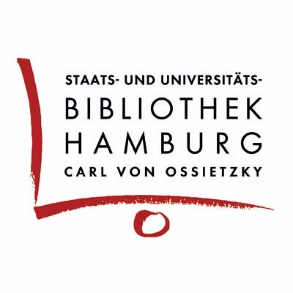 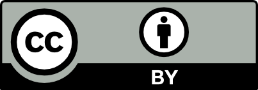 1
Was ist eine Wissenschaftliche Bibliothek?
2
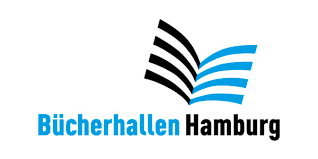 Wissenschaftliche Bibliothek
Öffentliche Bibliothek
Krimi
wissenschaftliche Arbeiten
Lehrbücher
CDs
Zeitungen
Romane
Fachbücher
DVDs
Zeitschriften
wissenschaftliche Aufsätze
Fachzeitschriften
3
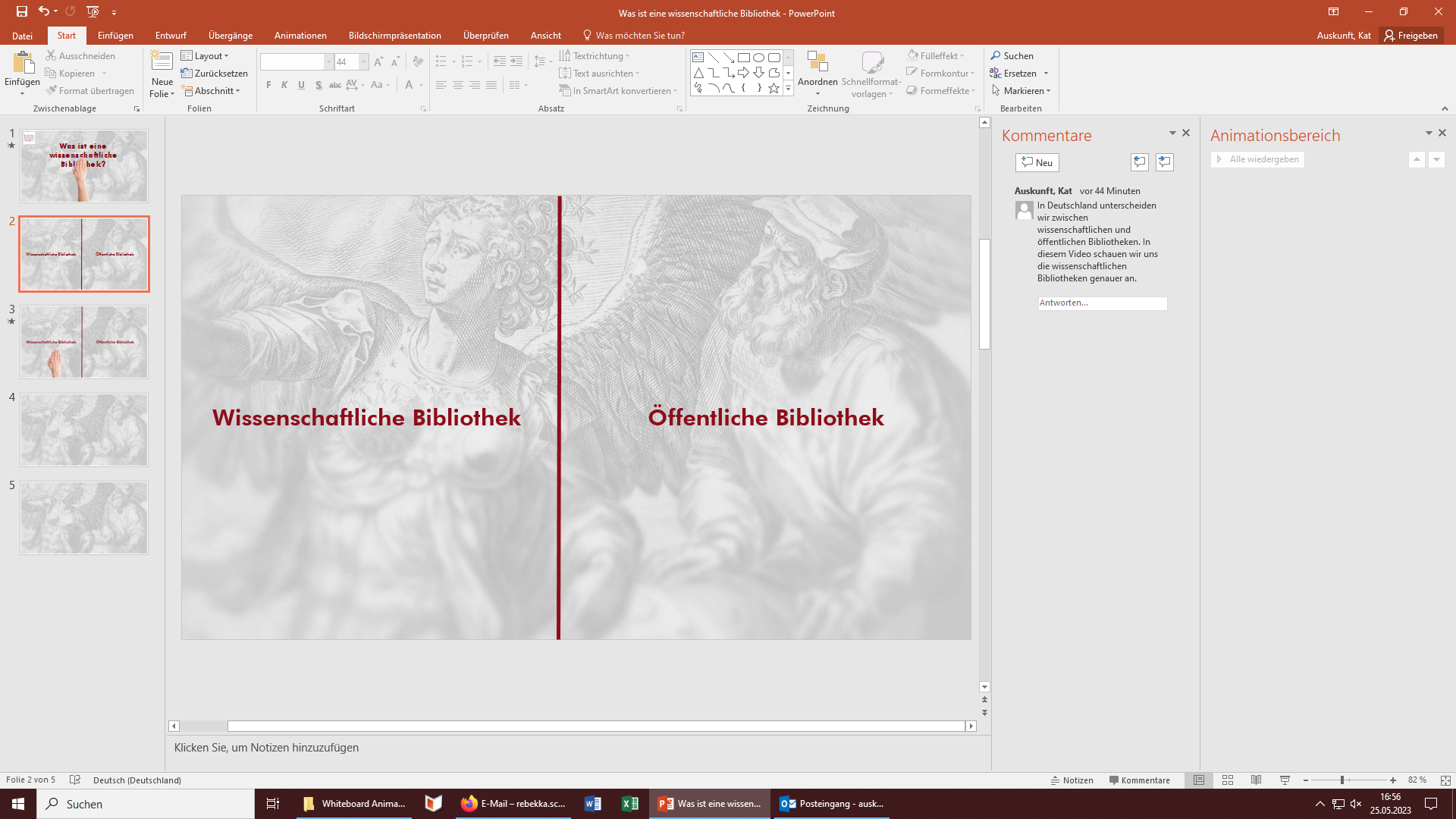 Nationalbibliotheken und Staatsbibliotheken    
Landesbibliotheken und Regionalbibliotheken
Universitätsbibliotheken und Hochschulbibliotheken
Zentrale Fachbibliotheken
Forschungsbibliotheken
Parlaments-, Behörden- und Gerichtsbibliotheken
Fach- oder Spezialbibliotheken
4
🏫
Pädagogik
Zielgruppen
§
Jura
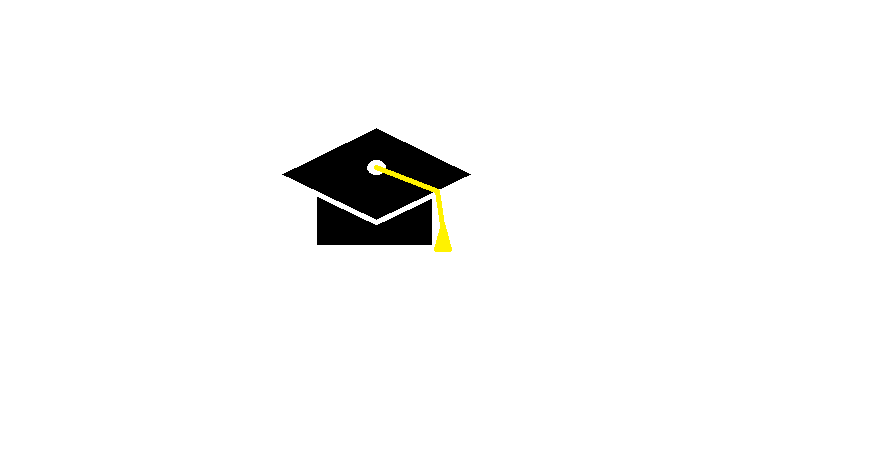 Mathematik

Religion
⚕
Medizin
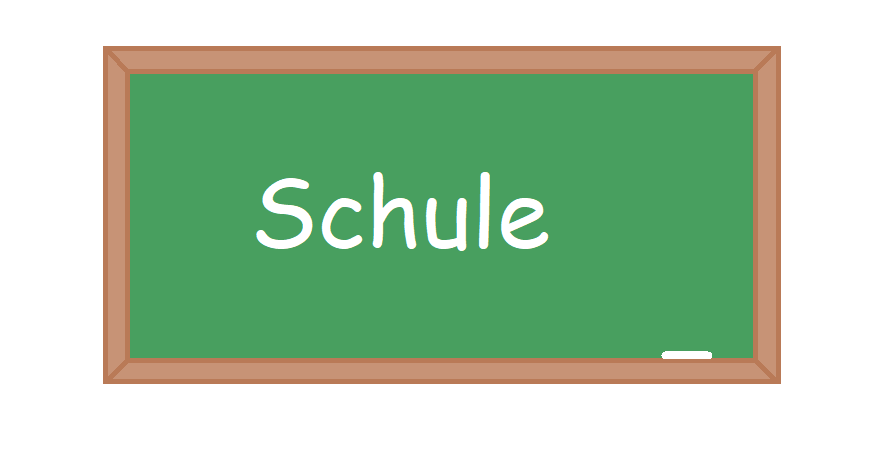 5
Digitalisierung
Literatur Bereitstellung
 und Beschaffung
Forschen
Aufgaben
Unterstützen bei der Veröffentlichung wissenschaftlicher Abhandlungen
Archivfunktion
6
Das ist eine Wissenschaftliche Bibliothek 😉
7
Was ist denn das? – Wissenschaftliche Bibliotheken und ihre Fachbegriffe
8
Träger von Informationen
z.B. Texte, Bilder, Töne
klassische Bibliotheksmedien:
Bücher
Zeitschriften
Zeitungen
CDs
DVDs
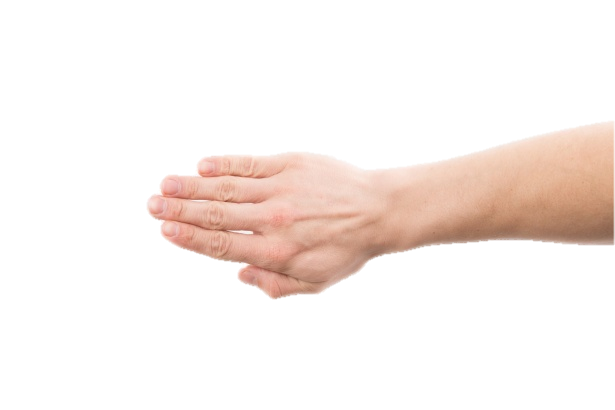 Medien
9
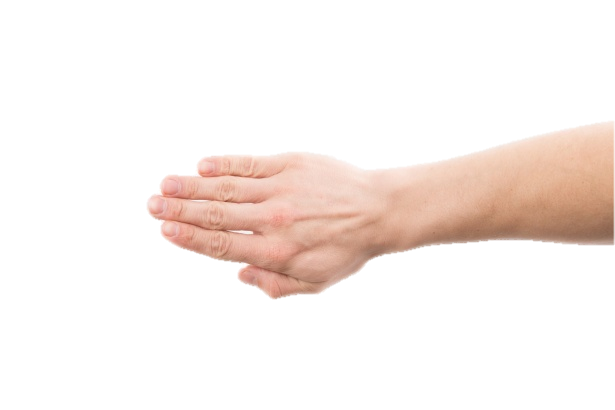 Bestand
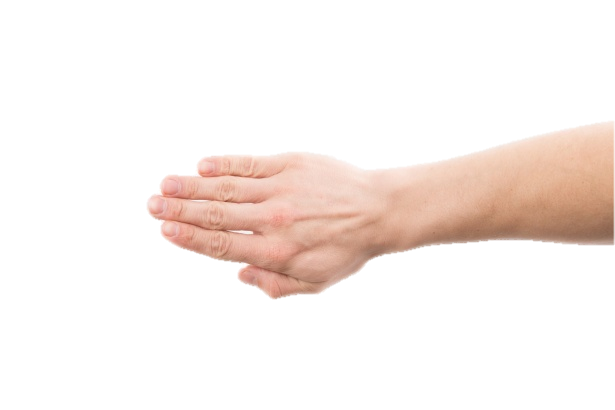 Das sind Medien, die die Bibliothek besitzt und die im Bibliothekskatalog aufgelistet sind. Das können sowohl print- als auch elektronische Medien sein.
10
heutzutage online verfügbar
Verzeichnet die Medien einer Bibliothek
gibt weitere Infos zu Medien 
Wo zu finden
Ausleihbar oder Präsenz
Bibliothekskatalog
11
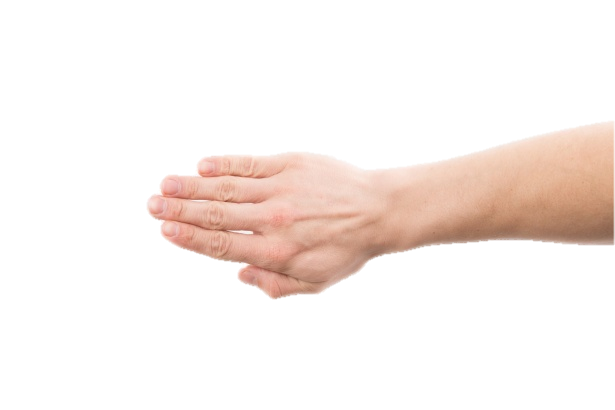 Bibliothekskatalog des Bibliothekssystems UHH 
Funktioniert ähnlich einer Internet Suchmaschine
Katalogplus
12
Freihandbereich
Offener Bereich in der Bibliothek
Nutzende können Bücher/Medien selbstständig aus dem Regal nehmen
13
Die Lehrbuchsammlung ist ein Bereich in der Bibliothek, der Lehrbücher (also Grundlagenwerke) enthält.
Hilfreich für den Einstieg in ein Thema
Lehrbuchsammlung
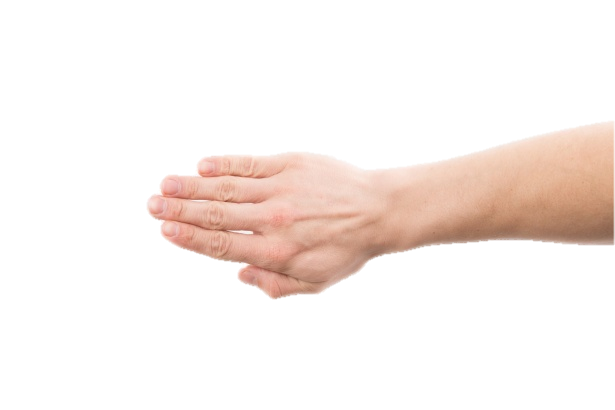 14
Magazin
Ein Bereich mit Medien
Für Nutzende nicht zugänglich
Bestellung gewünschter Medien per Katalog
Bestellung kann mitunter etwas Zeit in Anspruch nehmen
15
Magazinbibliothek
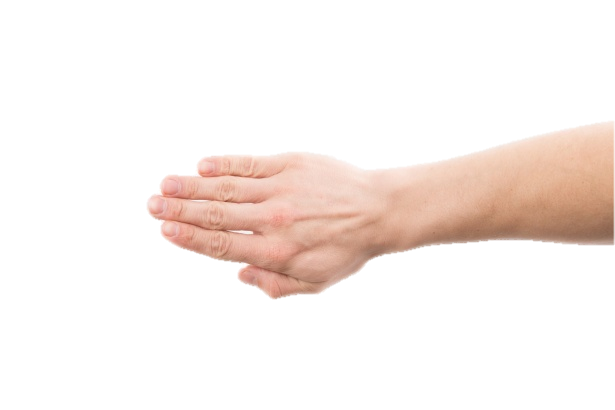 Bei einer Magazinbibliothek stehen alle oder die meisten Medien im geschlossenen Magazin.
Die Medien müssen von den Nutzenden bestellt werden.
In der SUB sind gut 90% des Bestandes im Magazin.
16
Medien
Nur in den Räumen der Bibliothek zu nutzen
Oft sind das alte oder besonders Wertvolle
Oder wichtiges, dass regelmäßig von einer Vielzahl an Nutzenden benötigt wird
Präsenzexemplar
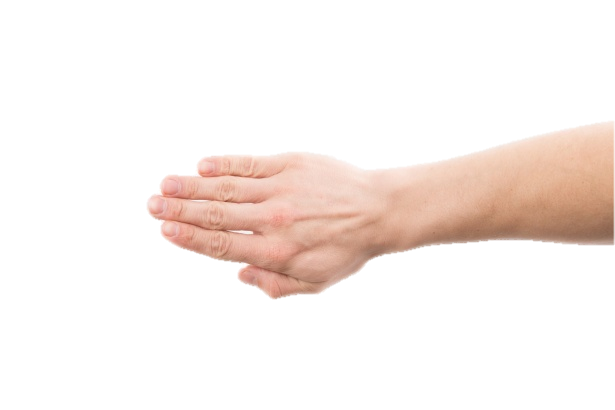 17
Lizenz / Lizensierung
Für elektronische Medien oder Zugänge
Verschiedene Lizenzen = verschiedene Bedingungen/Möglichkeiten der Nutzung
Lizenzen können ablaufen (Medien stehen dann nicht mehr zur Verfügung)
18
Strukturierte Sammlung an Informationen oder Daten
Meist in Systemen zusammengefasst
z.B. DEBIS
Datenbank
19
DBIS (Datenbankinfo-System)
Digitaler Ort, an dem Datenbanken zu finden sind
Über einen Suchschlitz oder in einer Thematischen/Alphabetischen Liste zu finden
20
Ein System, dass die von einer Bibliothek Lizensierten E-Journals (Elektronischen Zeitschriften) umfasst.
EZB (Elektronische Zeitschriften Bibliothek)
21
Ausleihe zwischen Bibliotheken
Deine Bibliothek besorgt von anderen Bibliotheken Medien, die sie selbst nicht haben, die du aber benötigst. 
Das ist natürlich an ein paar Bedingungen geknüpft.
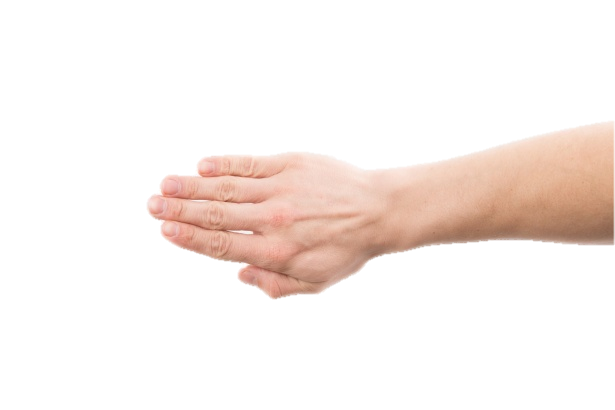 Fernleihe
22
Signatur
Gibt den genauen physischen Standort des Mediums an
Besteht meist aus Buchstaben und/oder Zahlen
i.d.R. auf den Buchrücken aufgeklebt
23
Katalog ID
Identifiziert das Medium im Katalog
Erleichterte Suche, wenn man die PPN des gesuchten Mediums kennt
PPN (Pica Produktions Nummer)
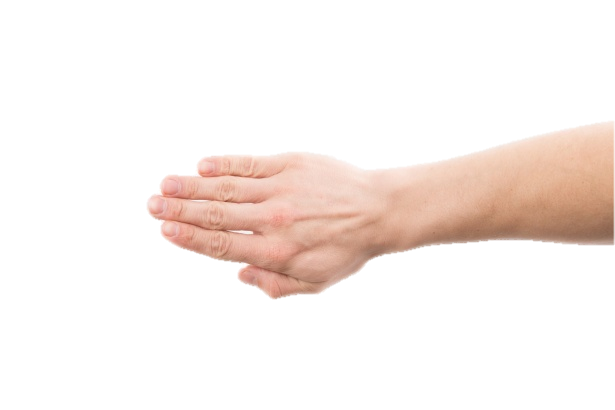 24
Was ist die SUB?
25
Über die Staats- und Universitätsbibliothek
Auch „Stabi“ oder „SUB“ genannt
Standort: zentral auf dem Uni Campus der UHH
Bestand ca. 5 Millionen print- und elektronische Medien
Magazinbibliothek
26
Wer kann die Bibliothek nutzen?
Studierende
Professoren & andere Dozenten und Lehrende an den Universitäten
Forscher & Wissenschaftler
Hamburg interessierte & Hamburger Bürger
Schüler:innen & Lehrer:innen

Die Bibliothek ist offen für alle!
27
räumlicher Aufbau der SUB
Erdgeschoss
Ausleihzentrum (inkl. Lehrbuchsammlung, SB-Bereich, Abholregale und Rückgaberegal)
Infotheke
Ausstellungsraum
Café Carl 
Leiser Arbeitsbereich
1. Etage
Informationszentrum (inkl. Auskunft, Arbeitsplätzen & Borchert Box)
Lesesaal
Vortragsraum
2. Etage
Lesesaal
Gruppenarbeitsbereich
MediaLab
Kreativbereich
28
Ausleihzentrum
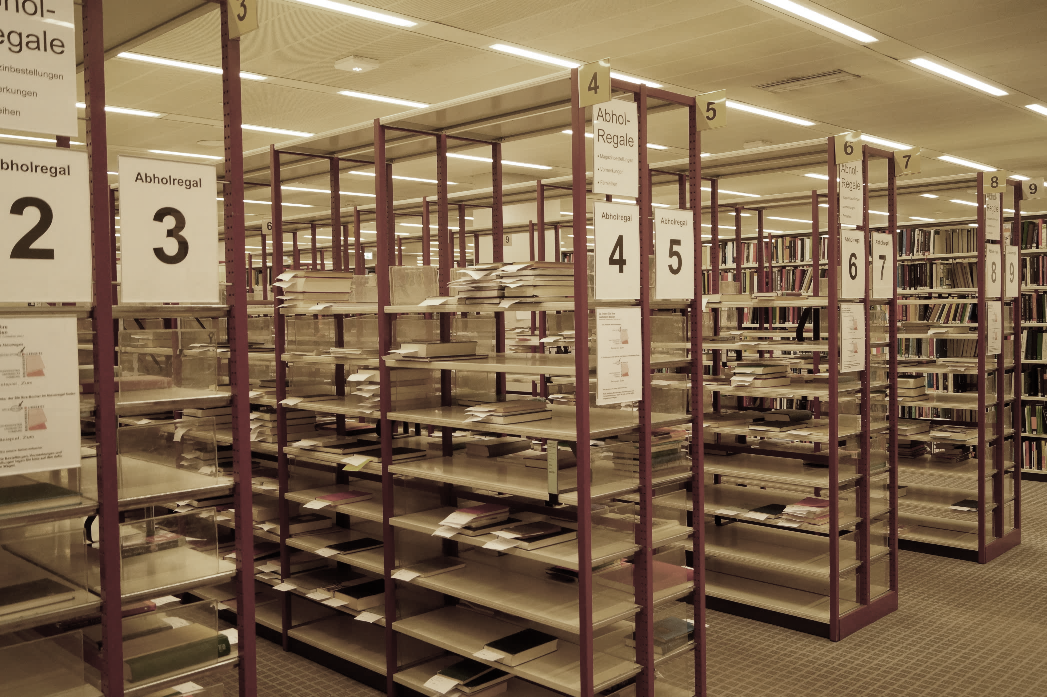 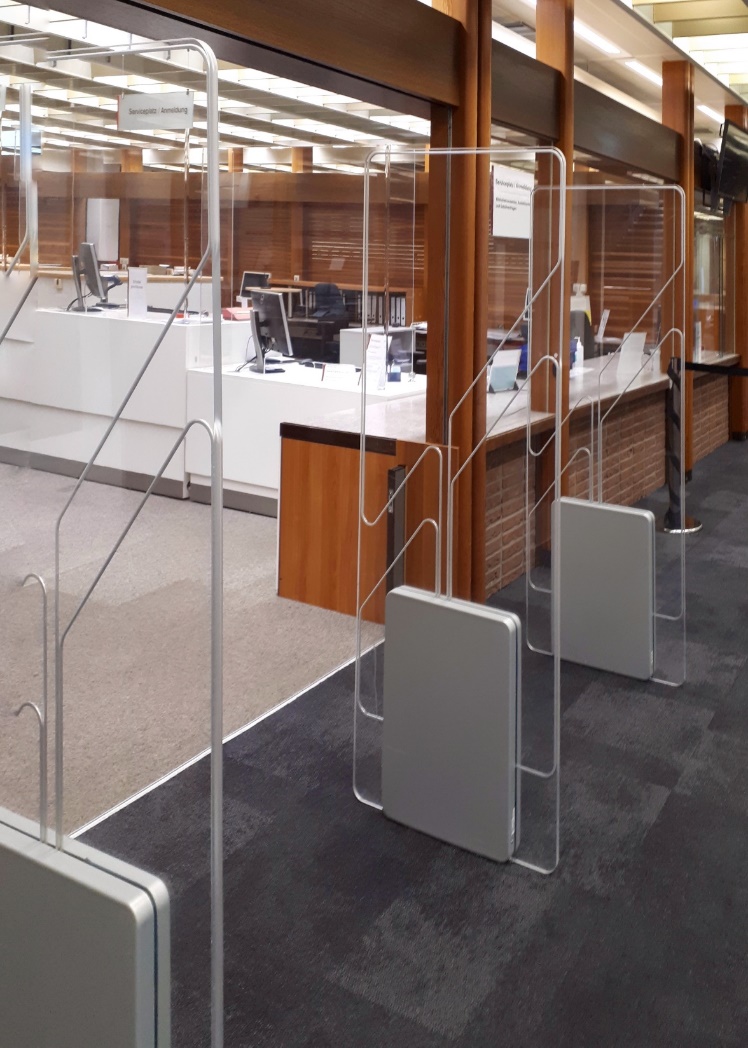 Erdgeschoss
Abholregale
Infotheke
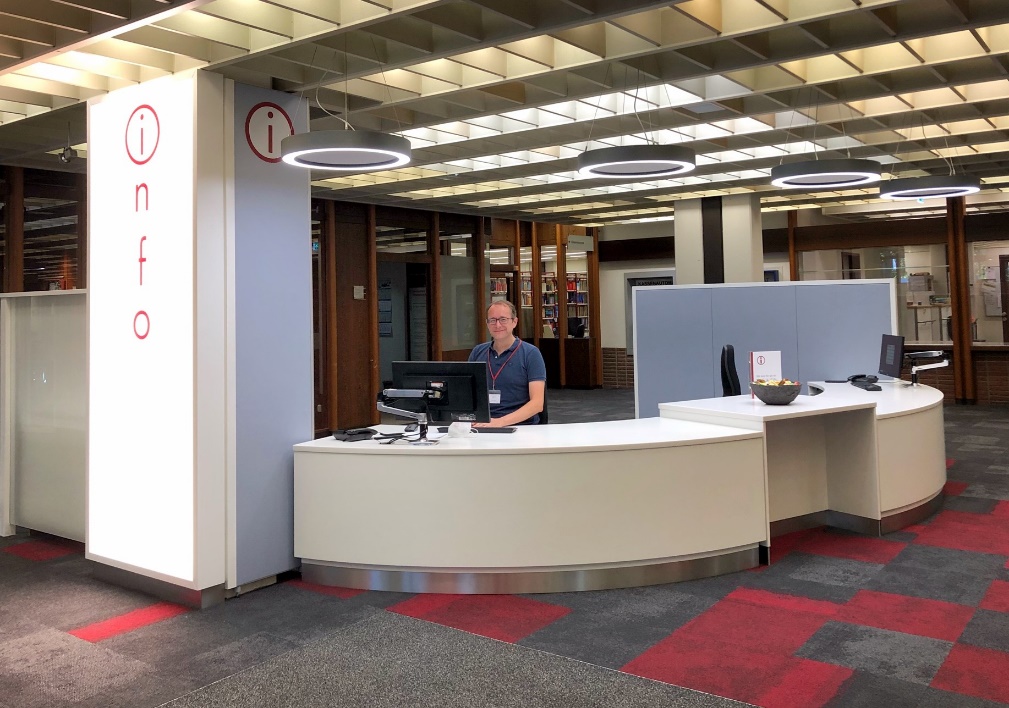 Ausstellungsraum
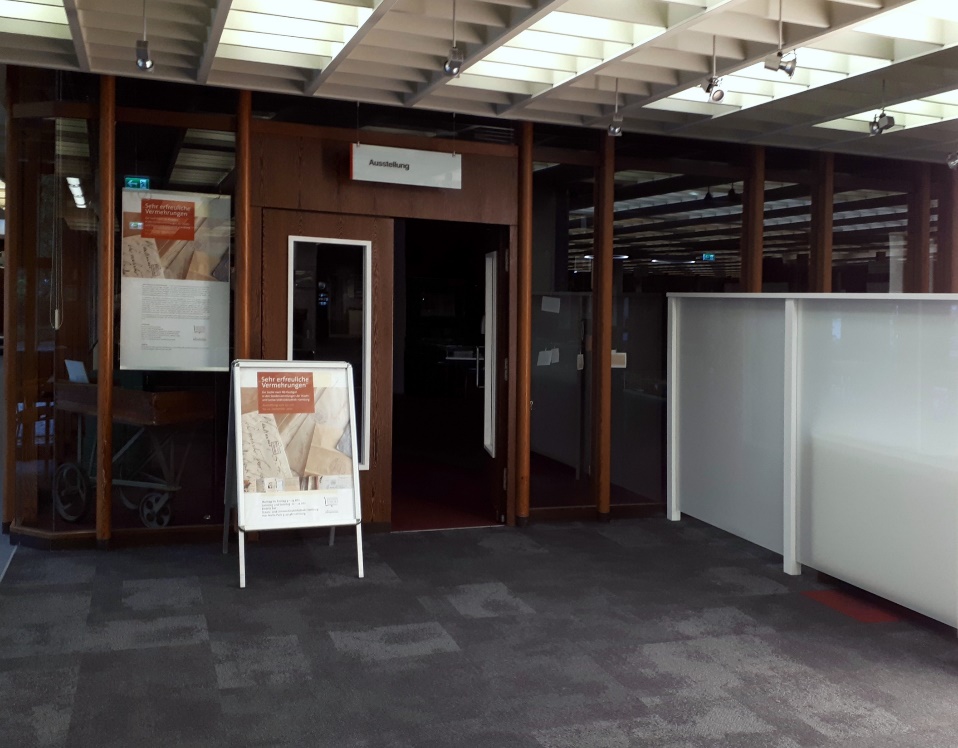 29
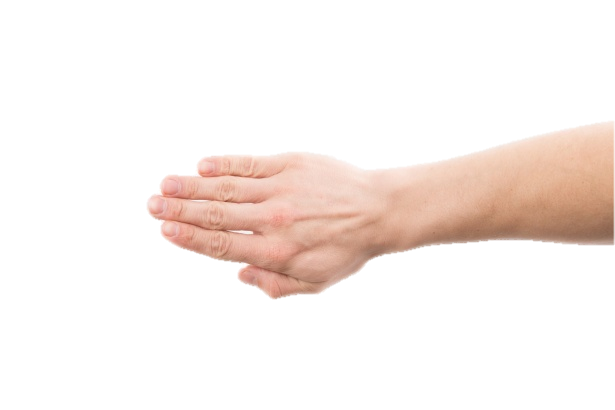 i
1. Etage
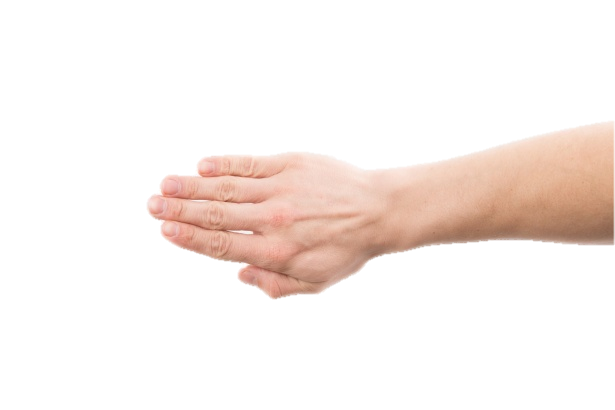 Arbeitsplätze im Informationszentrum
Auskunft
Eingang zum Lesesaal
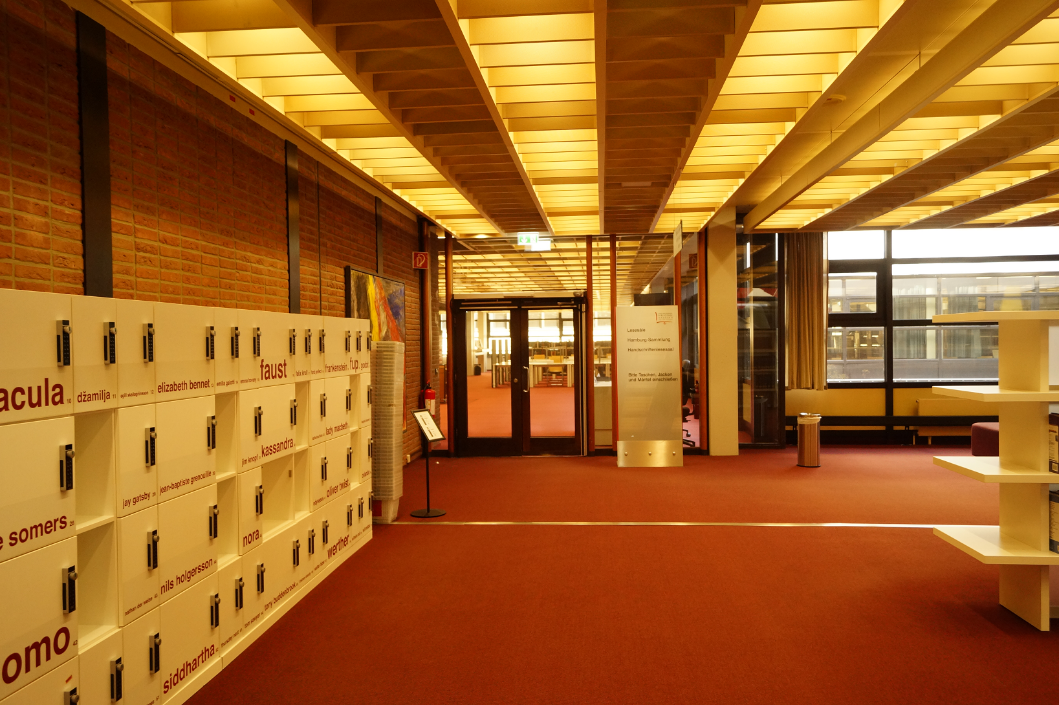 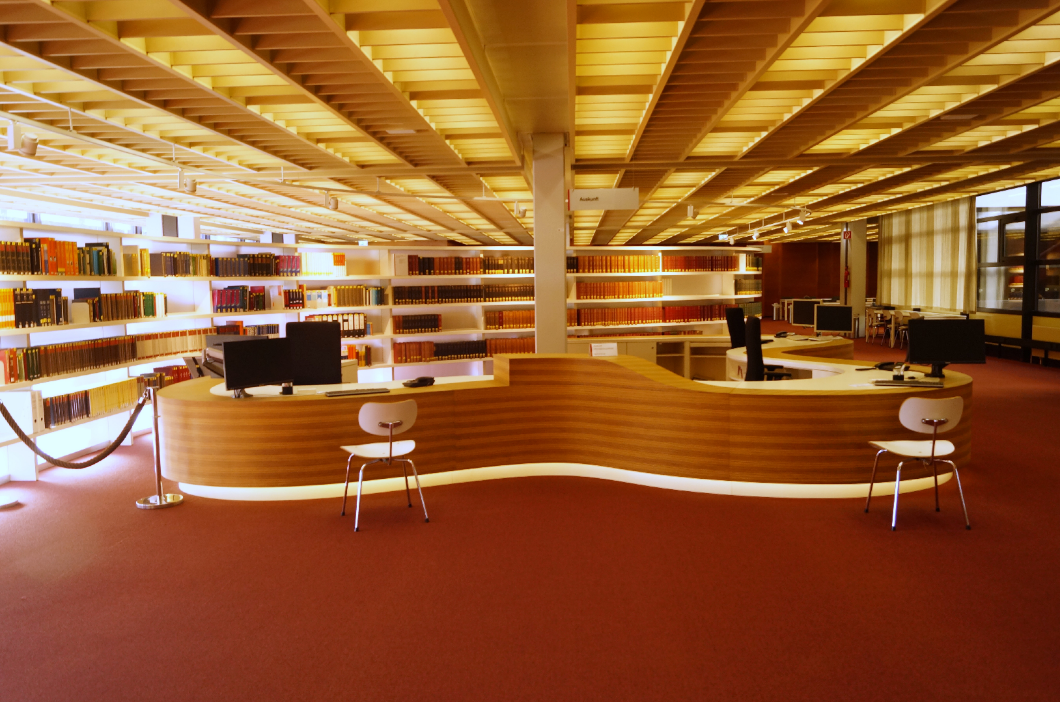 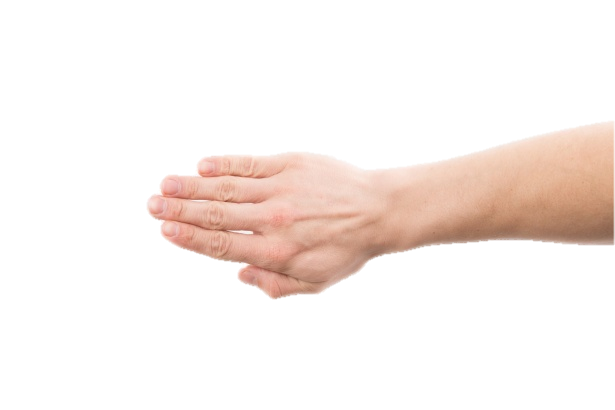 30
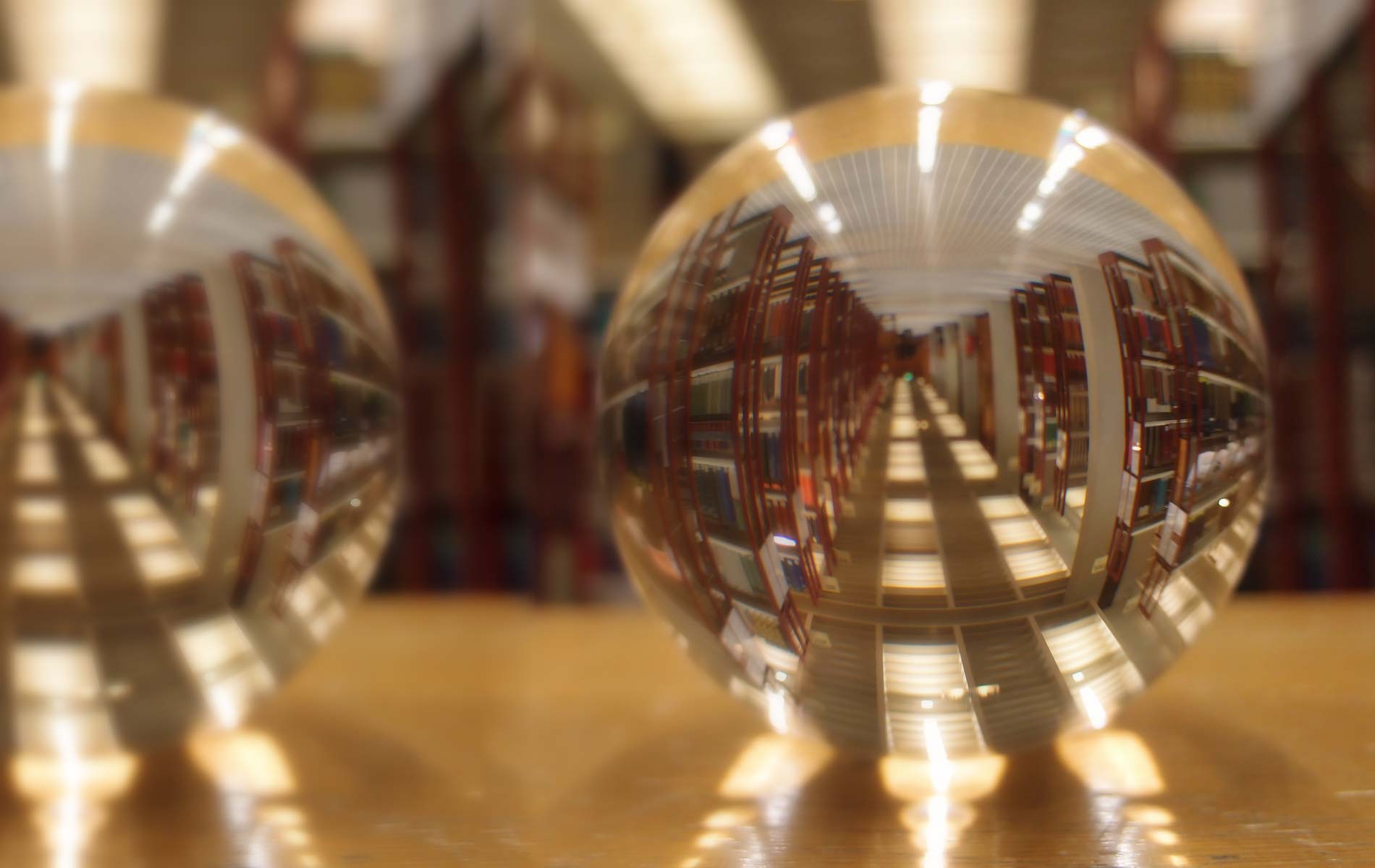 Lesesaal
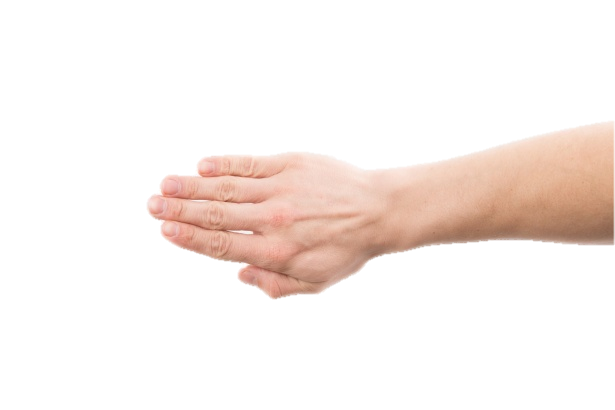 Gruppenarbeitsbereich
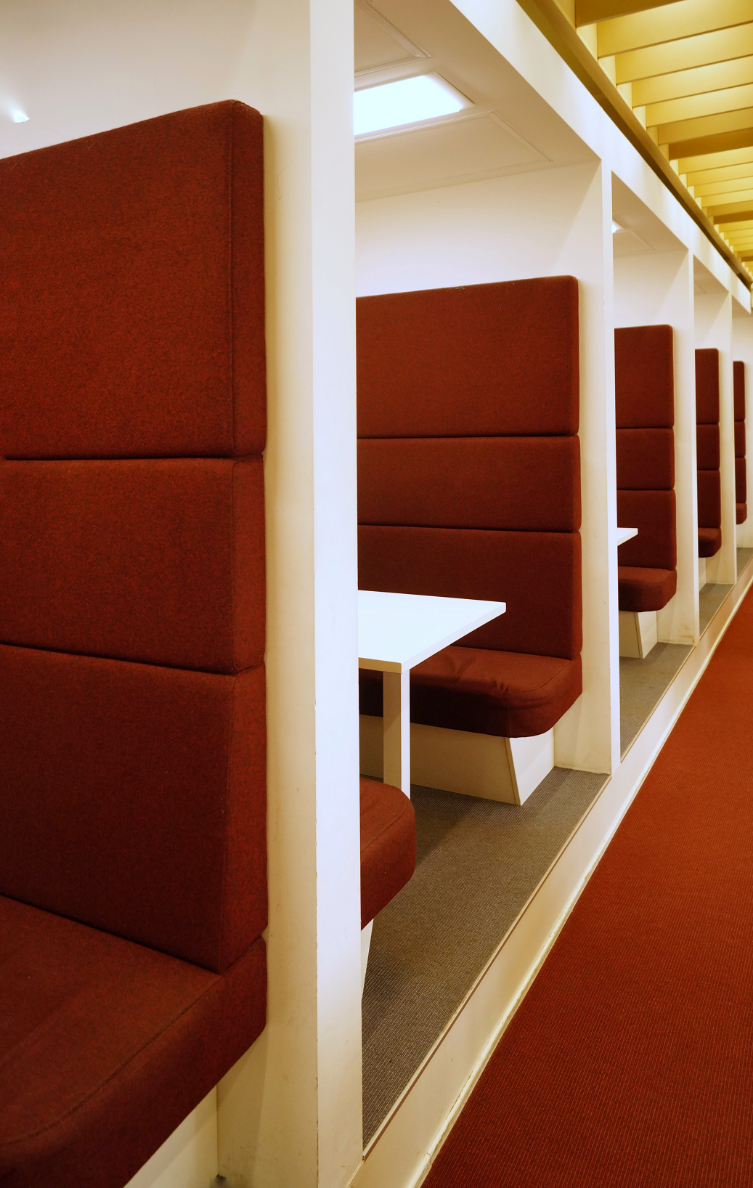 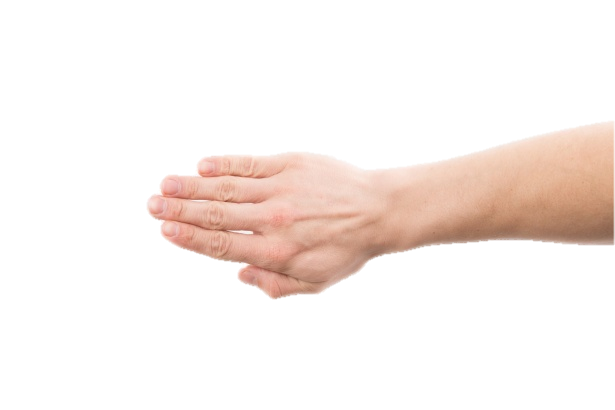 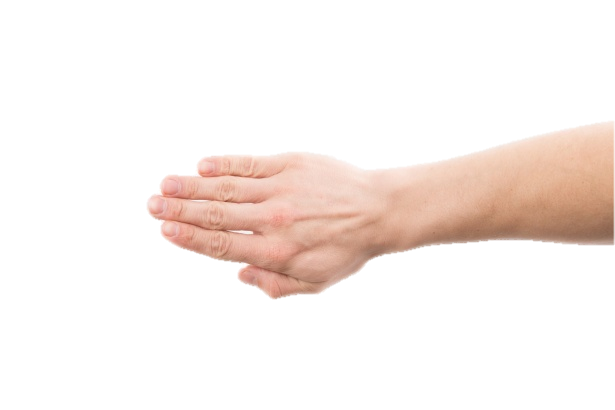 MediaLab
2. Etage
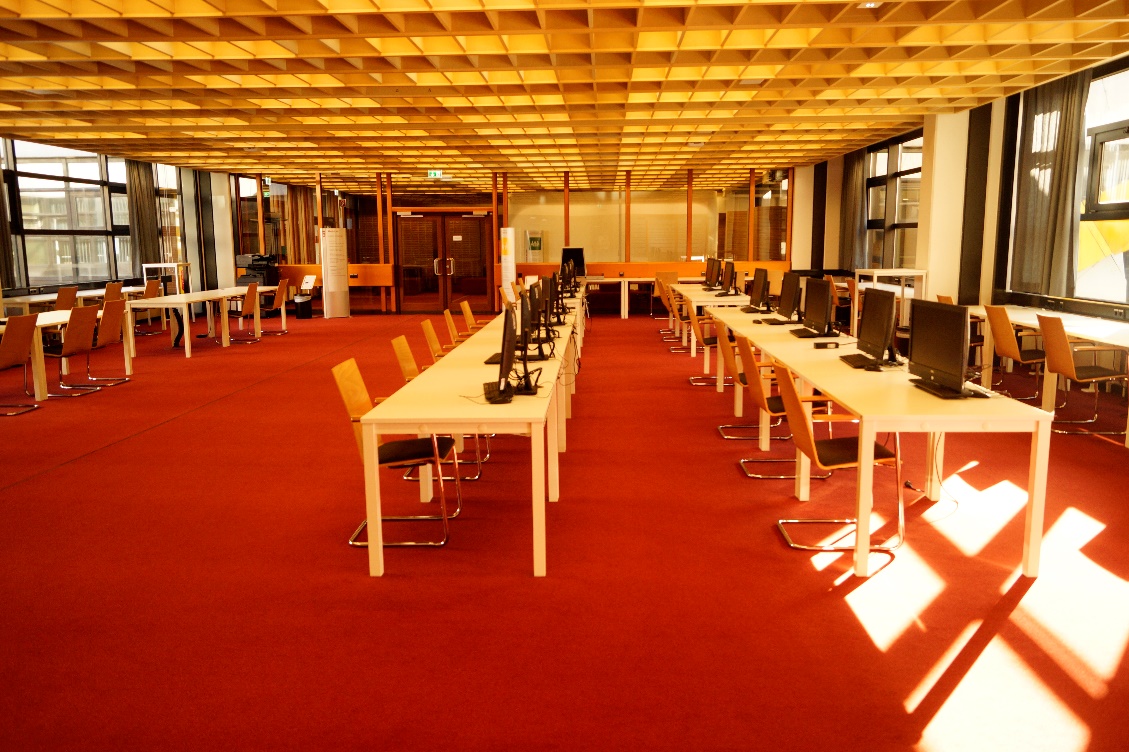 31
Magazinbibliothek
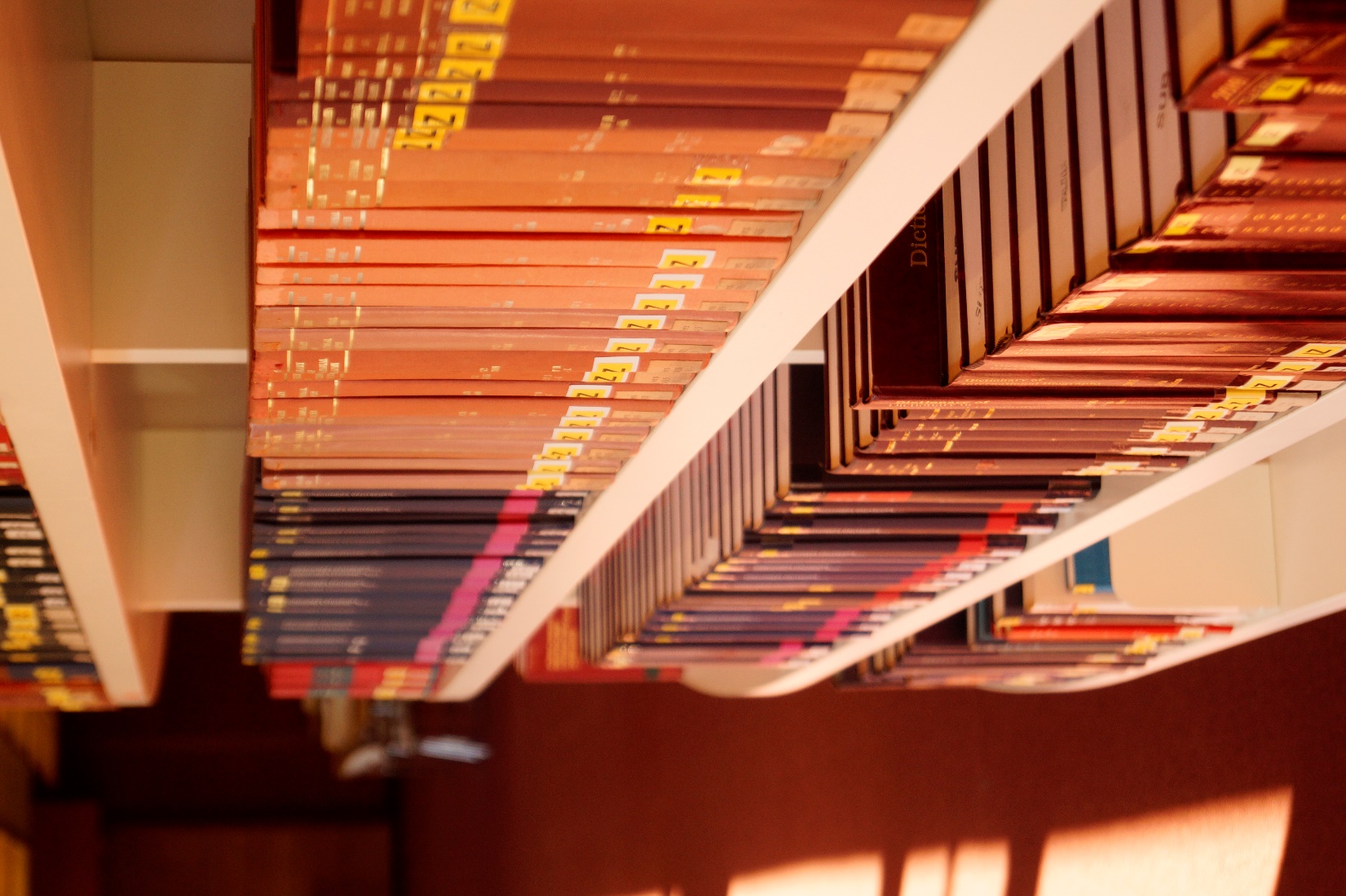 Medien stehen in geschlossenen Bereichen
müssen vor der Nutzung bestellt werden 
Dauer: i.d.R. 1 Werktag
32
E-Medien
E-Medien können auf unseren Recherche-PCs aufgerufen und z.T. auf einen USB-Stick heruntergeladen werden
33
Medien vor Ort
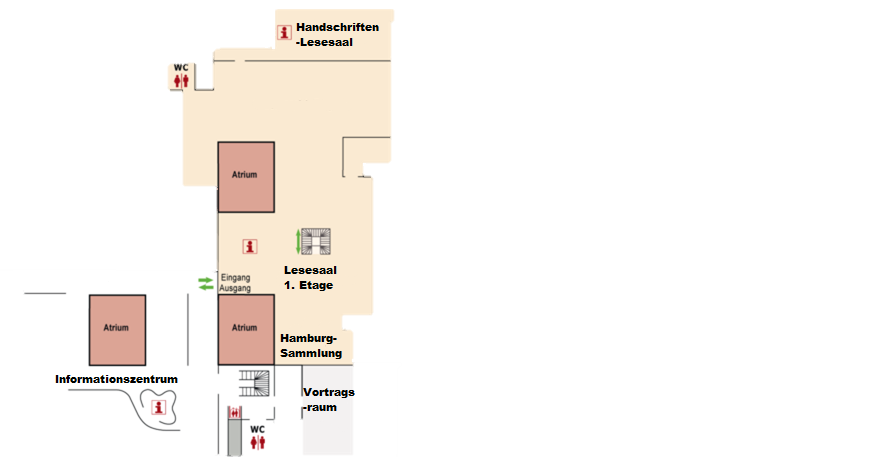 1. Etage
Erdgeschoss
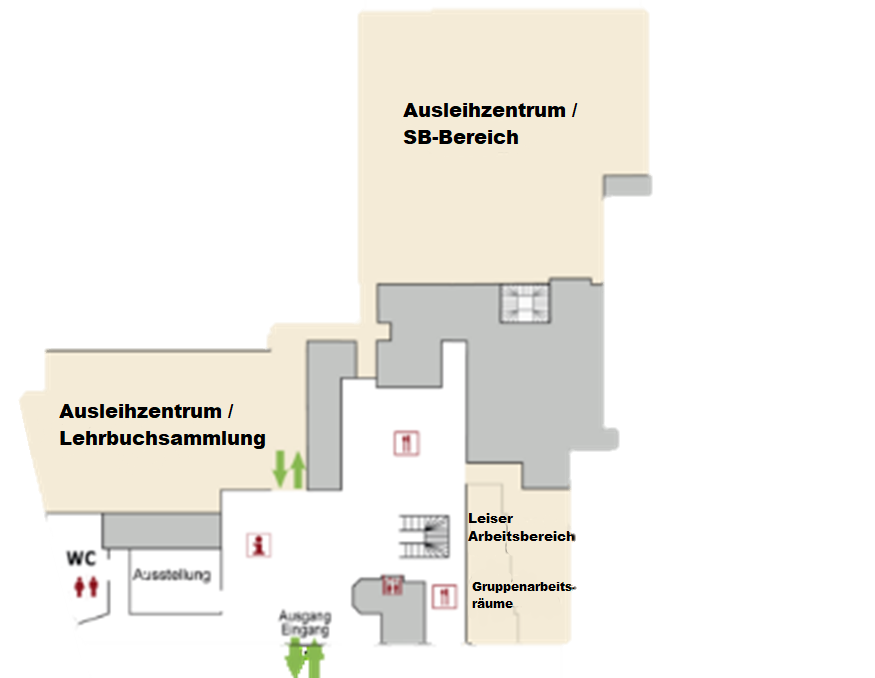 34
Der Bibliotheksausweis
Ausleihen
Bitte bestellen
Nutzung der Internet PCs
Vormerken
35
Unsere Website & der Katalogplus
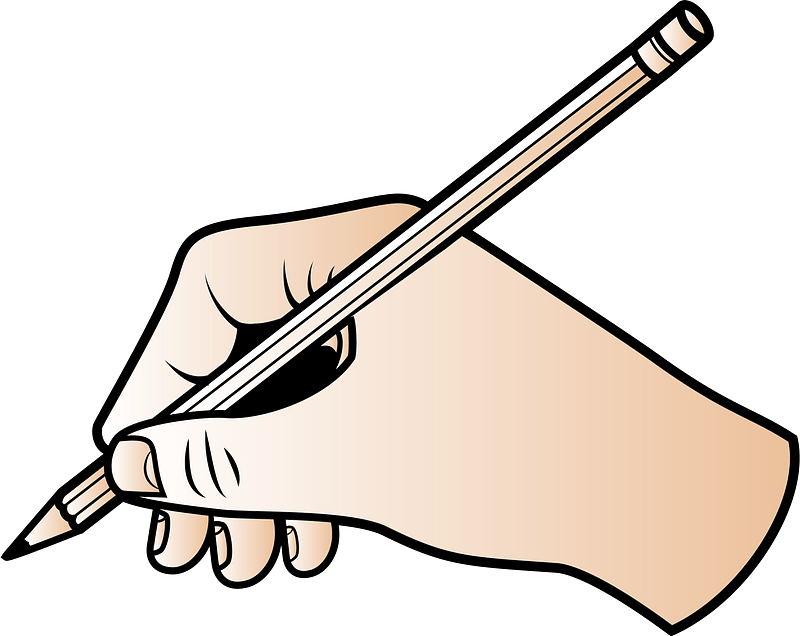 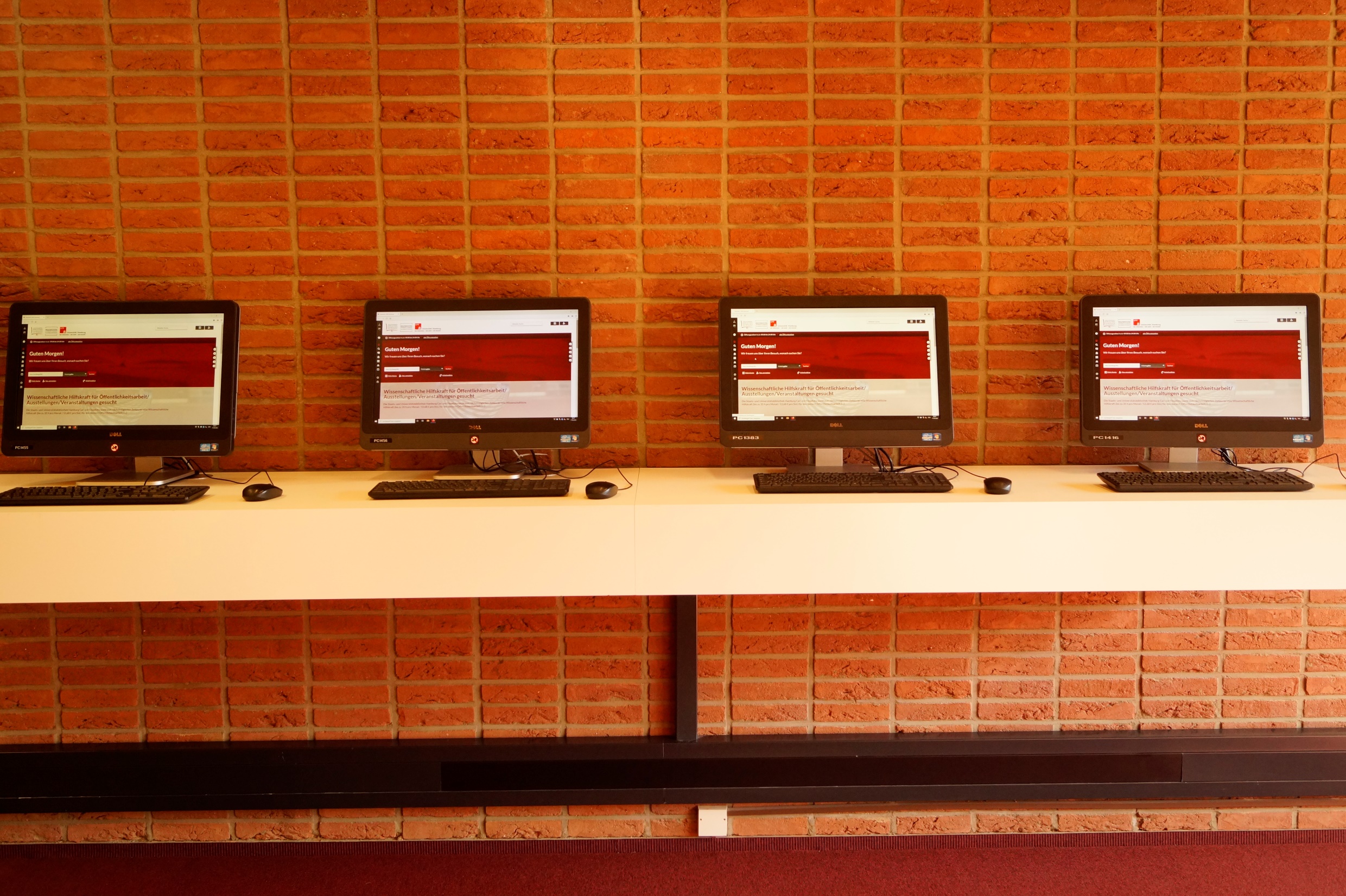 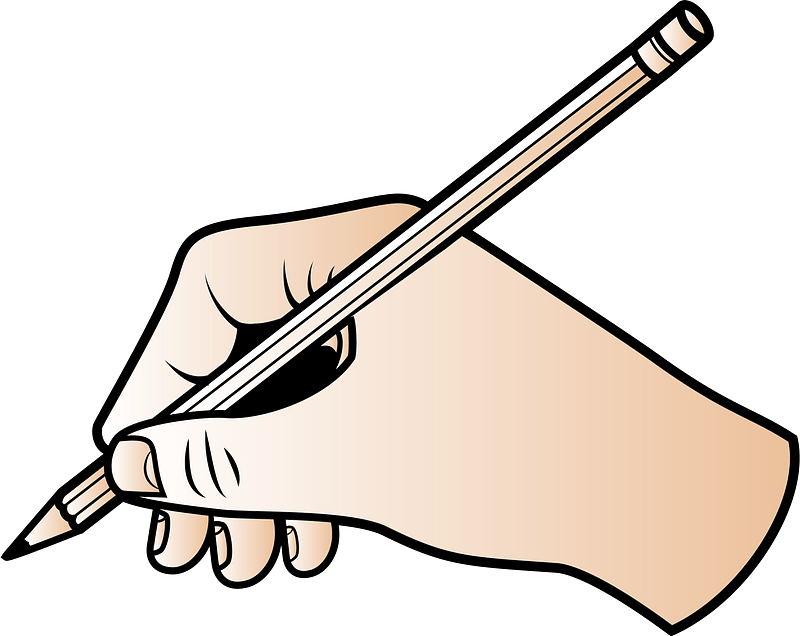 stabi.hamburg
36
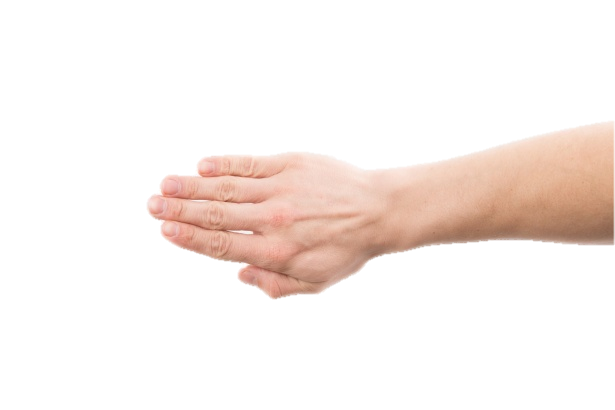 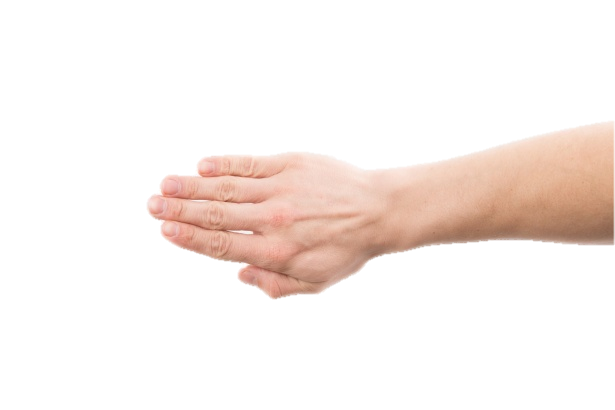 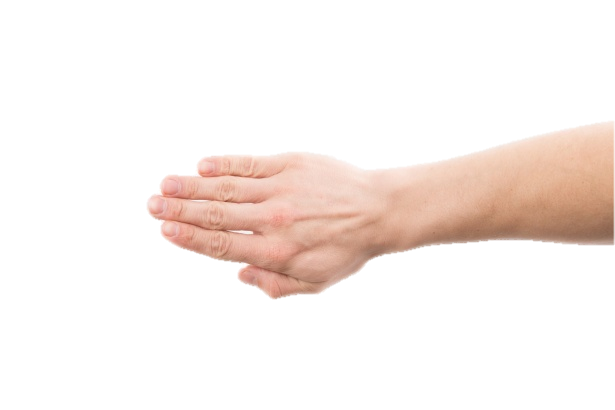 ?
?
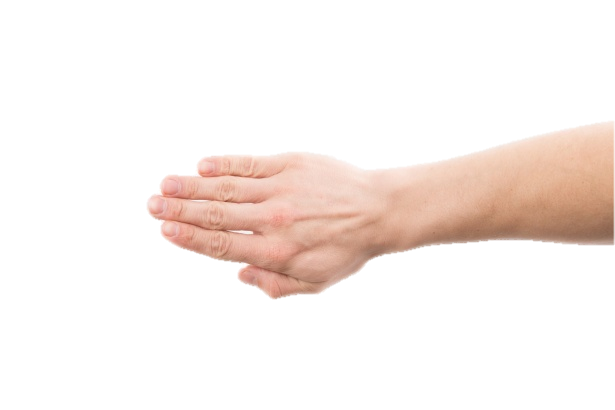 Die Auskunft hilft weiter
i
?
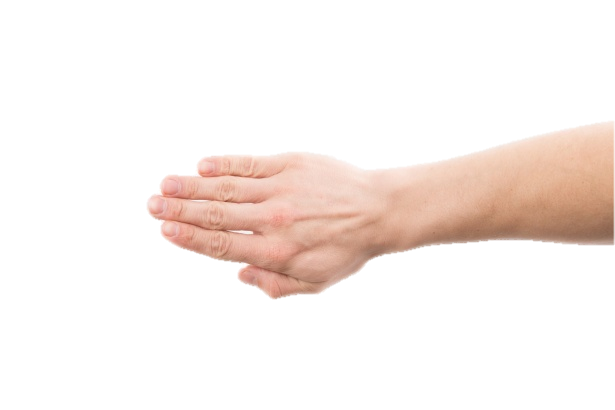 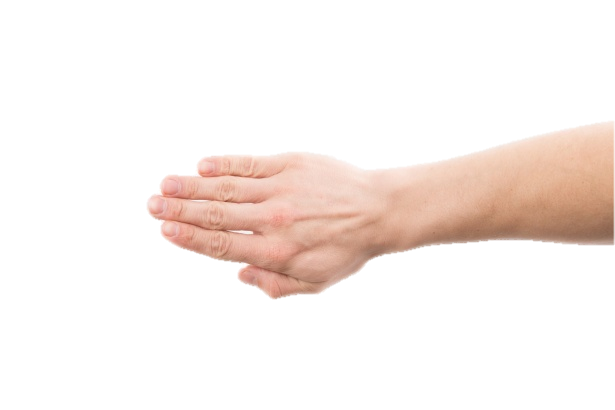 ?
1. Etage
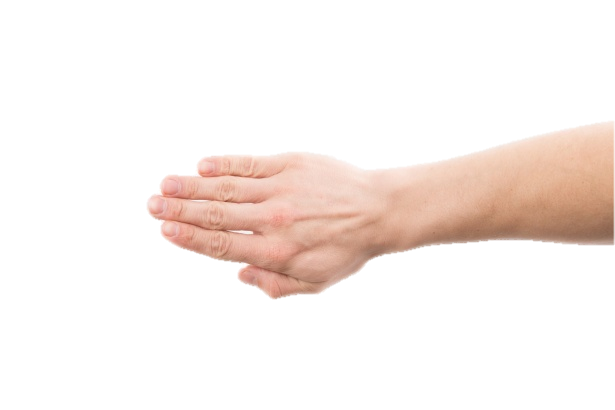 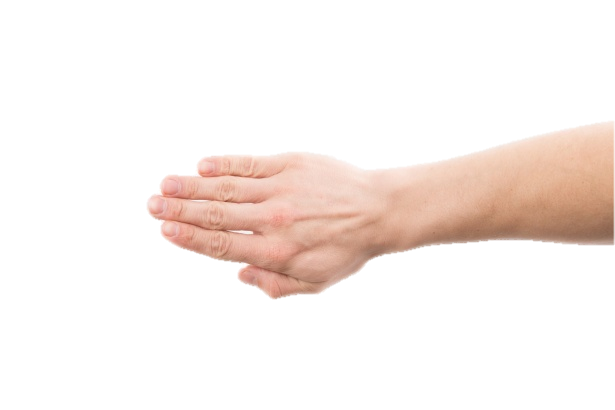 37
Bis bald bei uns in der SUB! 👋
38
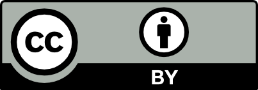